Srednja zdravstvena šola Celje
GLOBAL ISSUES
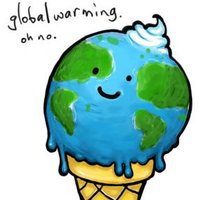 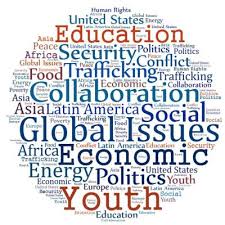 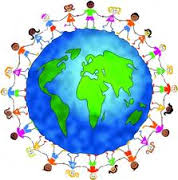 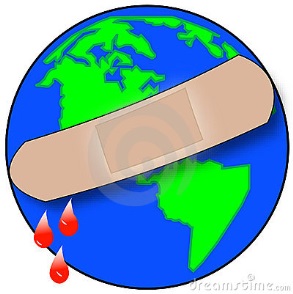 GLOBAL ISSUES
Social
Environmental
pollution
poverty, food
Political
Economic
global financial crisis
a) air
b) ground
c) water
ageing
human rights
overpopulation
gender roles
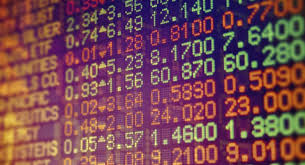 peace and security
democracy
deforestation
health (aids…)
terrorism
global warming
immigration
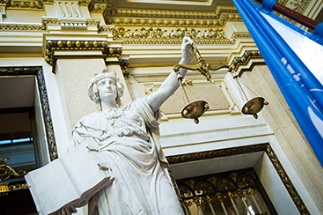 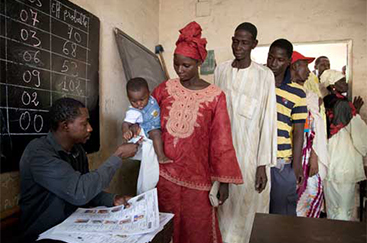 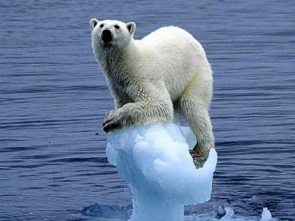 Social
Poverty; 795 mil. undernourished, 1/9,  risk to health,
Ageing; 1/7,3 billion above 60 years old,
Overpopulation;  Asia (4.4 billion), China and India most populated.  Decline in Europe. Resources?
Peace and security; UN,
Health; WHO, 1948. HIV, tubercolosis, malaria/// heart attack, diabetes, cancer.
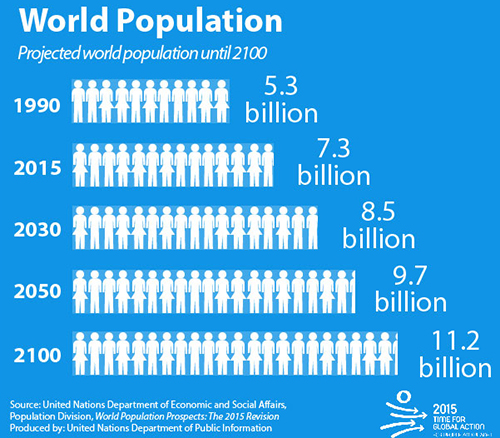 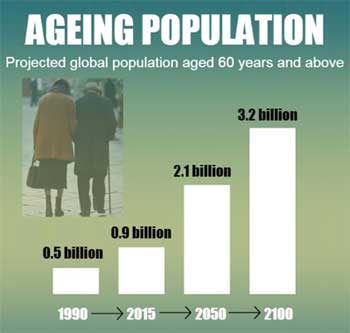 POLITICAL
Human rights, Democracy,
Gender roles; gender inequality, feminism.
Immigration; all time high, 60million people forced to leave home,
Terrorism; WTC 9/11, ISIS-Paris.
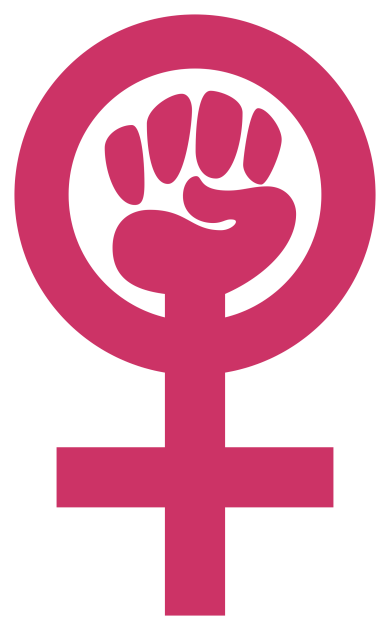 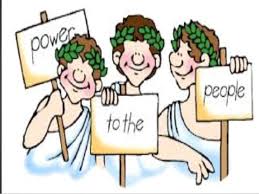 ECONOMIC
Global financial crisis
2007/08,
Great depression 1930s,
financial growth, recovery,
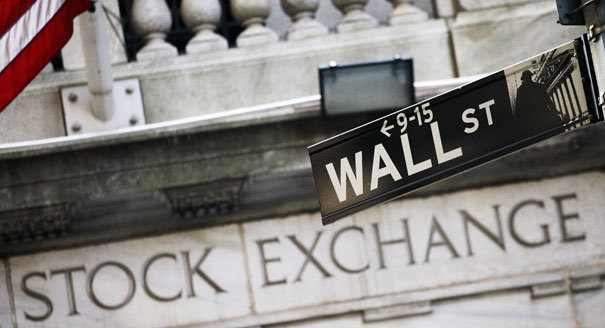 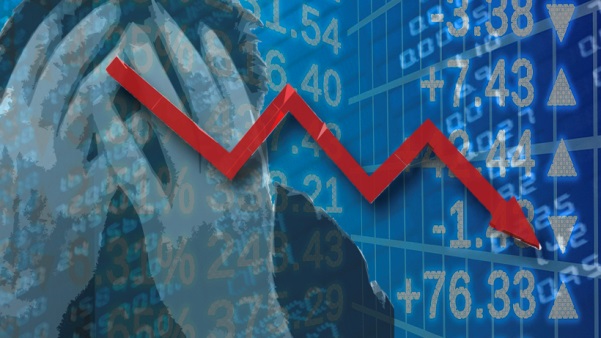 ENVIRONMENTAL
Polluted air (industry, CC,  transport),
Polluted ground (man made waste, chemicals),
Water (90% in China, 580 ppl/day die in India),
Global warming (greenhouse gases, methane, carbon dioxide, air temperature rising, ice melting, sea levels rising),
Deforestation (6,2 million square km/16 million remains).
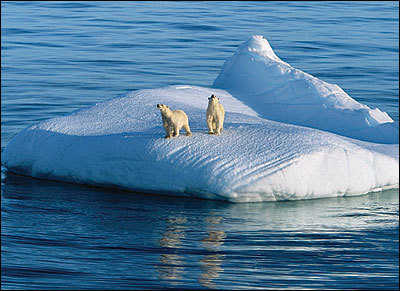 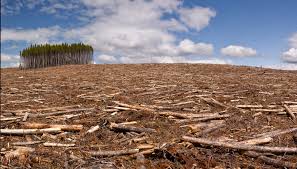 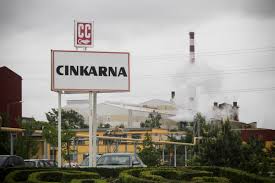 VOCABULARY
Global issues,
Undernourished,
Poverty,
Overpopulation,
Feminism,
Pollution,
Global warming,
Greenhouse gases,
Deforestation,
Immigration.
SOURCES
http://www.un.org
https://www.rtvslo.si/slovenija/slovenci-v-stevilkah-vec-zensk-kot-moskih-stari-in-s-svojo-hiso/307894/en/sections/issues-depth/global-issues-overview/
http://www.globalissues.org/
https://www.weforum.org/agenda/2016/01/what-are-the-10-biggest-global-challenges/
https://en.wikipedia.org/wiki/Main_Page
Thank you for your attention!